PLASMA LIPIDS, LIPOPROTEINS & DISORDERS
Dr TM Adaja  
Senior Lecturer/Consultant chemical Pathologist
Department of Chemical Pathology
UNIMED  March, 2022
OUTLINE
OBJECTIVES
INTRODUCTION
CLASSIFICATION OF LIPIDS/LIPOPROTEINS
SIGNIFICANCE OF LIPIDS AND LIPOPROTEINS
APOLIPOPROTEINS
DISORDERS OF LIPIDS
FRIEDEWALD EQUATION
OBJECTIVES
To define lipid and lipoproteins
To describe the functions and classification of lipids and lipoprotein  viz a viz lipoprotein transport pathway
To identify biochemical abnormalities in lipid disorders and role of LDL receptor in lipid metabolism
To apply Friedewald equation in estimating LDL – cholesterol concentration  in lipid disorder
To interpret lipid profile/case reports in lipid disorders(Atherogenic dyslipidaemia, familial hypercholesterolaemia, chylomicron syndrome, broad beta disease etc)
introduction
Lipids and lipoproteins are central to the energy metabolism of the body.

They have however, become increasingly important because of their association with coronary heart disease and atherosclerosis.
Lipids
Lipids constitute a broad group of molecules including fats, waxes, sterols, fat-soluble vitamins (such as vitamins A, D, E, and K), monoglycerides, diglycerides, triglycerides, phospholipids, fatty acids and their derivatives (including tri-, di-, monoglycerides)  as well as other sterol-containing metabolites such as cholesterol.
Lipids
Lipids can be broadly defined as hydrophobic or amphiphilic small naturally occuring molecules composed mainly of carbon-hydrogen (C-H) bonds; 

The amphiphilic nature of some lipids allows them to form structures such as vesicles, liposomes, or membranes in an aqueous environment.
Lipids
The main biological functions of lipids include energy storage, as structural components of cell membranes, and as important signaling molecules.

Although the term lipid is sometimes used as a synonym for fats, fats are a subgroup of lipids called triglycerides. 

Although humans and other mammals use various biosynthetic pathways to both break down and synthesize lipids, some essential lipids cannot be made this way and must be obtained from the diet.
Classification of Lipids
A. FATTY ACIDS
Short, medium, and long chain
	
	B. STEROLS
Cholesterol and cholesterol esters
Steroid hormones

	C. GLYCEROL ESTERS
Triglycerides, 
phosphoglycerides

	D. SPHINGOSINE
sphingomyelin
	
	E. TERPENES
Vit A, E and K
Plasma Lipids
Fatty acids

 Triglycerides 

Phospholipids 

Cholesterol
Lipids are  important physiologically:
Lipids (cholesterol, triglyceride and phospholipids) are important physiologically for a number of reasons: 
-cholesterol and phospholipids are vital structural components of cellular membranes 
- cholesterol is the precursor of steroid hormones and bile acids 
- triglyceride is an important storage and transport form of energy 
- absorption of dietary lipid is essential for the absorption of fat-soluble vitamins.
Lipids are also important pathophysiologically:
Several rare inherited defects of lipid metabolism occur, causing significant morbidity and mortality 
Hypercholesterolaemia (and to a lesser extent hypertriglyceridaemia) is associated with an increased risk of developing atherosclerosis, chiefly of the coronary arteries, which may eventually compromise the circulation to the heart (coronary artery disease) 
Hypertriglyceridaemia predisposes patients to pancreatitis 
An understanding of the normal metabolism of lipids is essential to an understanding of abnormal metabolism.
FATTY ACIDS
Fatty acids in the body are divided
SHORT CHAINS (c4-8 ) 
MEDIUM CHAINS (c10-14 ) 
LONG CHAINS (c16 or longer). 
These groups have different physical characteristics and are handled differently by the body.  

Classification of fatty acids based on presence and number of double bonds include: 
Saturated (NO DOUBLE BONDS)
palmitic acid (c16:0 ) 
stearic acid ( c18:0  )  

Unsaturated (have one double bond)
oleic (c18:1 ) and 
palmitoleic (c16:1 ) 

Polyunsaturated (have more than one double bonds)
linoleic (c18:2 ) 
linolenic (c18:3 ) 
arachidonic (c20:4 )
FATTY ACIDS
Most fatty acids are esterified in triglycerides or phospholipids which act as storage or transport vehicles for the fatty acids.

 In the blood there is small amount of unesterified or free fatty acids (FFA) mainly from hydrolysis of  triglycerides in the adipose tissue with a little contribution from hydrolysis of triglycerides of lipoproteins such as chylomicrons and VLDL.

Fatty acids in plasma have a very short half life and  bound mainly to albumin. They are important source of energy for the tissues.
TRIGLYCERIDES (FAT)
Triglycerides (triacylglycerols) are formed from esterification  of fatty acids with the three hydroxyl groups of glycerol molecules. 

Triglycerides are neutral fats and do not mix with water. Dietary fat is mainly in form of triglycerides. 

Triglycerides are the form in which fatty acids are stored in the body (mainly in adipose tissue). 

Triglycerides  are very efficient forms of energy store in the body as their hydrolysis yields fatty acids.
PHOSPHOLIPIDS
Phospholipids generally contain one or more phosphoric acid groups, a polar group (which may be a nitrogenous base e.g choline) and one or more long chain fatty acid residues. 

They are important constituent of cell membranes.

Phospholipids are much more complex than cholesterol and cholesterol esters and they participate in a large number of chemical reactions. 

Most abundant phospholipid in plasma and in most cellular membranes is phosphatidyl choline or lecithin. 

Different  fatty acids may be attached to the cholesterol backbone, there is a family of phosphatidyl cholines which may have different physico-chemical characteristics.
CHOLESTEROL
Cholesterol is present in cell membranes and is a precursor of bile acids and of steroid hormones. 

In plasma exists in two forms: 
free cholesterol
esterified cholesterol - OH- at position 3 has been esterified by a long chain fatty acid. 
Esterification makes it to be further less soluble in water. 

Humans obtain cholesterol from diet with eggs, meat and milk as the main sources. 

Nearly all cells can synthesize cholesterol and this is regulated by the cholesterol content of the cells. Cells also  get it from cholesterol containing lipoproteins in the plasma.

Average Western diet leads to the ingestion of about 250mg to 750 mg per day and about twice this is sythesized per day by cells within the body. About 50% of normal dietary intake is absorbed and the rest is excreted in the feaces
What are lipoproteins?
Lipoproteins are complex particles consisting of lipids and proteins (apoproteins) arranged in order to be  polarised for transportation of lipids in plasma, because plasma is a polarised medium.
Cholesterol and triglycerides are insoluble in water and therefore these lipids must be transported in association with proteins.
 Lipoproteins are complex particles with a central core containing cholesterol esters and triglycerides surrounded by free cholesterol, phospholipids, and apolipoproteins, which facilitate lipoprotein formation and function.
 Plasma lipoproteins can be divided into seven classes based on size, lipid composition, and apolipoproteins (chylomicrons, chylomicron remnants, VLDL, IDL, LDL, HDL, and Lp (a)). Chylomicron remnants, VLDL, IDL, LDL, and Lp (a) are all pro-atherogenic while HDL is anti-atherogenic.
.
Apolipoproteins have four major functions including 
1) serving a structural role, 
2) acting as ligands for lipoprotein receptors, 3) guiding the formation of lipoproteins, and 4) serving as activators or inhibitors of enzymes involved in the metabolism of lipoproteins.
.
Lipoproteins – “body’s oil industry”
Lipoproteins constitutes the body’s “petroleum industry.” 
Like great oil tankers, chylomicrons ferry dietary triglycerides (the main body fuel), through the circulatory system to cells, finally docking at the liver as chylomicron remnants

VLDL are like tanker trucks, carrying triglycerides assembled in the liver to cells for energy needs or storage as fat.

LDL are the near-empty tankers that deliver cholesterol to peripheral cells and liver after triglycerides have been off-loaded

HDL are the clean-up crew that gather excess cholesterol for transport back to the liver.
.
Metabolism of  lipoproteins
In general lipoproteins have certain common features in their metabolism:

SYNTHESIS  from either liver or intestine

MODIFICATION by enzymes after secretion

RECEPTORS on cells take up the remnants

APOPROTEINS regulate all these processes
LIPOPROTEIN CLASSES IN ORDER OF DENSITY
CHYLOMICRONS - absent in fasting plasma

VERY LOW DENSITY LIPOPROTEINS (VLDL)

INTERMEDIATE DENSITY LIPOPROTEINS (IDL) - not detectable in normal plasma

LOW DENSITY LIPOPROTEINS (LDL)

HIGH DENSITY LIPOPROTEINS (HDL)
Properties of Lipoproteins
ApoLipoproteins
Type               Association		      Function
B48		Chylomicron		    	Carry cholesterol esters						Lacks  LDL recpt
						binding domain

B100		VLDL,IDL,LDL		     	Binds LDL recpt.

C-II		Chyl. VLDL, IDL, HDL	    	Activates LPL

C-III		Chyl. VLDL, IDL, HDL           	 Inhibits LPL

E                   	Chyl. Remnant, VLDL, IDL    	Binds LDL recpt
		HDL

A-1		HDL/Chylomicron		LCAT activator
						(lecithin:cholesterol
						  acyltransferase)
Digestion of lipids
The presence of free fatty acids in the duodenum causes release of the peptide hormone pancreazymin-cholecystokinin which causes the gallbladder to release bile salts and the pancreas to release pancreatic lipase.

Bile salts help in the digestion of fats, cholesterol and fat-soluble vitamins by forming mixed micelles which solubilize the fats and render them accessible to digestive enzymes. 

 Pancreatic lipase hydrolyzes triglycerides (triacylglycerols) to give free fatty acids and 2-monoglycerides which are absorbed by the intestinal mucosa cells. 

Short-chain fatty acids (< C12) enter the portal vein and are transported directly to the liver.
Exogenous Lipid Transport
Fatty acids are absorbed by the apical microvilli of muscosal cells and resterified in the enterocyte (2 monoacylglyercol pathway). 

 Apo B48 is the structural protein of the chylomicron and contain the majority of cholesterol (as cholesteryl ester) found in chylomicrons. 
 
Reesterfied TG are added to the chylomicron precurors via the action of a TG transfer protein.  Apo B48 is then added. Apo CII is also added. This apoliprotein activates LPL activity. 

 Nascent cylomicrons are assembled in the golgi apparatus and released from the enterocyte to enter the lymphatic system.
 
 Eventually chlyomicrons enter the plasma via the left thoracic lymph duct.
Chylomicron Assembly

assembled in enterocyte golgi/ER

Apolipoprotein (Apo) B organizes assembly
B48

 Requires phospholipids

2 forms of apo B 
B100, large- liver
B48, smaller – intestine

 Picks up apo A,C and  E in plasma

- TG composition closely resembles dietary intake
Liver
Dietary TG
Apo B48
CE
cholesterol
Apo B48
CII
TG/CE
FFA
FFA-FABP
TG
micelle
A
CIII
chylomicron
ER/golgi
enterocyte
Plasma
Plasma
TG
B48
FFA
Oxidation
CII
TG/CE
muscle
Lipoprotein
Lipase
CIII
chylomicron
Lipoprotein
Lipase
B48
CII
TG/CE
FFA
CIII
E
FFA
Chylomicron remnant
liver
G3P
Triglyceride
storage
adipose
[Speaker Notes: Insulin High in Fed State
Fed state – Chylomicron synthesis is high. LPL activity is high. Storage of FFA as TG in adipose is high.
Fasted state- Chylomicron synthesis is low. LPL activity in adipose is low while LPL activity in heart and other muscles remains steady.  In addition LPL on surface of heart has a higher affinity (lower Km) for lipoprotein substrates.  Therefore TG hydrolysis by the heart is determined by  lipoprotein lipase levels (not the concentration of circulating lipoproteins).  Heart LPL is saturated, even at low levels of circulating lipoproteins (fasted state). This ensures that the heart has preference for energy.]
Fate of chylomicrons
Chylomicrons on its journey to the liver, encounters lipoprotein lipase enzyme which will hydrolyze TG present in the chylomicron.

This will result in an overall reduction in the size of the chylomicron as TG is removed. Apo CII is required for LPL activation. 

As the Chylomicron loses TG, Apo CII will then dissociate from the particle and LPL activity will no longer be supported.This particle is now called a chylomicron remnant and is taken up by the liver.

Liver removes the chylomicron remnant via the remnant receptor.
Plasma
Dietary Carbohydrate
LIVER
glucose
pyruvate
Acetyl CoA
B48
Receptor
Acetyl CoA
TG/CE
mitochondria
E
TG
Cholesterol
(endogenous)
Chylomicron
Remnant
cholesterol
(exogenous)
B100
CE/TG
VLDL
FFA
TG
FFA
VLDL
Endogenous Lipid Transport
The liver synthesizes VLDL primarily during the fed state. 
 
Some of the TG present in the VLDL are synthesized de novo from dietary carbohydrate.
  
Circulating concentrations of VLDL triacylglycerol increase after a carbohydrate rich meal.
  
Other fatty acids of VLDL originate from free fatty acids internalized from plasma by liver. 

The cholesterol esters present in VLDL are from de novo synthesis
Endogenous Lipid Transport
METABolism of vldl
VLDL is endogenously produced from the liver from free cholesterol and triglycerides. VLDL also contains B100 (structural, binds to LDL receptor), apo E (binds to LDL receptor) and Apo CII

VLDL from liver enters the circulation and is acted upon enzyme LPL enzyme on capillary walls of muscles and adipose tissues. Apo CII is the activator of LPL enzyme

The action of LPL (removal FFAs) from VLDL produces IDL.

IDL produced either transform to LDL or taken up by apo E receptor on liver cells.
Cholesterol.
In bile
From liver
LIVER
Endogenous cholesterol
B100
E
CE/TG
CII
VLDL
B100
E
LDL receptor
CE/TG
IDL
E
B100
LPL
CE
FA
LDL
Extrahepatic tissue
FFA
muscle
LDL receptor
adipose
METABolism of ldl
65-70% of plasma cholesterol is transported In LDL

Endogenously produced via VLDL

Removed from circulation via  LDL receptor mechanism found in virtually all cells

LDL receptors are found mostly on liver cells.

LDL is internalized and by action of lysosomes liberate free cholesterol into the cells
Function of LDL receptor
Endocytosis of LDL and other lipoproteins

Release free cholesterol into liver
Incorporate into plasma membrane
Inhibit new LDL receptors
Inhibit cholesterol synthesis
Promote ACAT activity (FC -> CE)
Free cholesterol =
LDL receptors, chol. synthesis
ACAT
HDL METABOLISM
Steroidogenic
cells
Cholesterol
to other
lipoproteins
2. Cholesterol
   for steroid  
   synthesis
Liver
3. Cholesterol-ester
transfer protein
(CETP)
1. Cholesterol
    to liver
HDL
A
ApoA
Lecithin-cholesterol acyl
transferase (LCAT)
A
A
Pre-b-HDL
Cholesterol from
Liver and intestinal 
Cells via ABCA1
Pre-b-HDL
Discoidal/lipid poor
Unesterified cholesterol-rich
CTEP Exchanges cholesterol esters in HDLs for triglycerides in B100 LPs
VLDL
CE
CETP
FFA
LPL
TG
IDL
Liver
(LDL receptor)
TG
HDL
CETP
CE
LPL
TG
FFA
CETP
Liver
(LDL receptor)
CE
LDL
[Speaker Notes: Interrelationship between lipoproteins. PLTP transfers phospholipids (lecithin) from VLDL, IDL and LDL to HDL.LCAT associated with HDL esterifies cholesterol.   CETP transfers CE from HDL to VLDL, IDL and LDL]
Dietary Regulation of Lipoprotein Synthesis
Dietary fat induces Chylomicron formation in intestine

Increased availability of fatty acids stimulates VLDL synthesis

Stimulation of fatty acid synthesis increases VLDL synthesis (carbohydrates and alcohol)

Insulin release also increases VLDL production
Dietary Regulation of Lipoprotein Synthesis
Chylomicron Synthesis
VLDL Synthesis (Liver)
Chylomicron
VLDL
(+)
High CARB
Insulin
FA/TG
(+)
Acetyl CoA
Dietary Fat
Intestinal Epithelium
(+)
Glucose
LDL
Liver
Dietary fat
Bile salts
Endogenous
cholesterol
extrahepatic
tissue
small
intestine
Exogenous 
cholesterol
HDL
chylomicrons
reminants
chylomicrons
VLDL
IDL
capillaries
Lipoprotein Lipase
Lipoprotein Lipase
FFA
FFA
Adipose, muscle
Effects of increased free cholesterol in the cells
Activity of HMGCoA enzyme is suppressed
Decreased cholesterol synthesis

Activity of acyl CoA:cholesterol acyltranferase (ACAT) is augmented
Cholesterol is stored as esters

Inhibition of synthesis of LDL receptor
Prevent further influx of cholesterol into the cell, and prevent accumulation
DISORDERS OF LIPID METABOLISM
Because of the effect of high plasma lipid as one of major risk factors of atherosclerosis, discussions on lipid disorders often centre on  hyperlipidaemias.

Lipid may accumulate in tissues with low plasma levels in some inherited disorders
Clinical Features of Lipid Disorders
Premature Coronary artery disease.
LDL and IDL are higly atherogenic and HDL is protective.

Lipid accummulation in tissues
Arterial wall . Commonest and most important  manifestation. ATHEROMATOUS PLAQUE result from accumulation of cholesterol in the arterial wall, plus associated cellular proliferation and fibrous tissue formation. ATHEROSCLEROSIS is due to distortion and obstruction of the artery which may result from calcification and ulceration of the plaque.

Subcutaneous tissue.
eruptive xanthomata, tuberous xanthomata, xanthelasma
Tendons
tendinous xanthomata
Cornea
cornea arcus
Clinical Features of Lipid Disorders
Hypertriglyceridaemia. 
May result from accumulation of chylomicron, VLDL or both and leads to a turbid or milky plasma if present at high concentration. 

Sustained and very high concentration of chylomicrons are associated with abdominal pain, low Calcium and even pancreatitis. 

However, many cases of hypertriglyceridaemia are symptom free and therefore requires high index of diagnostic suspicion for diagnosis
INVESTIGATIONS OF LIPID DISORDERS
Patient must have fasted for 8-12 hours (usually overnight)

S/he must have been on normal diet and her/his weight should have remained constant for 2 weeks before the test

The patient must not be on any medication which can lower lipid level. Unless treatment is being monitored.

Prolonged stasis should be avoided. 

The blood sample should should not be heparinised and serum seperated from cells as soon as possible.

Typing of the lipid pattern should not be done immediately post myocardial infarction.
Disorders of lipoprotein metabolism
1. Chylomicron Syndrome (CS)
 -Theres familial lipoprotein lipase deficiency on chr 8
 - Autosomal recessiv ddr affecting 1 in 1million people
 - Theres abdominal pain, with acute pancreatitis, risk of CVD, TG     , Eruptive xanthomata, L+, S+, Lipaemia retinalis.
 - Other variants of CS: LPL inhibitors, apoc II def on chr 19
 - Mgt: Low fat diet (<20g of fat/day) and  medium chain fa.
Familial hypercholesterolaemia (FHC)
2. Auto dominant dddr occurring 1 in every 500 pple such as Afrikaners and French Canadians
Mutation of LDL receptor gene (5 types of mutation) reduced synthesis of LDL  Receptor Protein, Failure of transport of synth receptor, defective LDL binding, inadequate expression or defective recycling of LDL receptor. A rare form is where there is   PCSK9(Proprotein Convertase Subtilism/Kexin9), a regulator of LRP.
TC>7.5mM in adult and > 6.7mM in children <16 yrs
LDL-C >4.9mM with tendon xanthoma, family hx of elevated TC>7.5mM in 1st and 2nd degree relatives or MI in <50yr old in 1st degree relative or <60yrs in 2nd degree relative. Its in IIa in Fredrickson classification
TG may be normal. Premature CVD & Cornea arci; HDL  &     Lp (a)
Statins is preferred. Low fat diet is dissapointing
In severe cases: plasma exchange, LDL apheresis or heparin extracorporeal LDL precipitation (HELP) can be used to lower cholesterol.
3. Familial defective apoB 3500
Mutation of apoB gene on chr 2 with Glutamine    Arginine @ 3500. 
Theres poor clearance of LDL in the plasma.
       TC
Associated with CAD
4. Familial combined hyperlipidaemia: (IIa, IIb, and IV)
TC: 6-9mM;  TG: 2-6mM, Plasma apoB    ,related with Insulin resistance, VLDL
Xanthomata are absent
Statins, Fibrates & dietary measures are indicated
5. Familial Hypertriglyceridaemia (TG >10mM)
Theres elevated  TG,   low HDL, high VLDL & decreased conversion of  VLDL to    LDL
Increased  CVD risk & acute pancreatitis
 increased plasma Insulin & IR
Dietary measures & fibrates are indicated.
6. Type III hyperlipoproteinaemia (or familial dysbetalipoproteineamia or broad β- hyperlipidaemia)
Theres reduced clearance of reminants (chylomicron & vldl)
Theres broad β-band in electrophoresis
It is associated with apo E2/E2 genotype
Palmar striae is pathognomonic of the dx apart from xanthomas
   TC and TG are in equimolar proportion,   HDL is low
VLDL- cholesterol: triglyceride ratio is >0.3 ( In normal subject this ratio is <0.3)
Dietary measures, statins & fibrates are indicated
7. Polygenic hypercholesterolaemia (IIa & IIb)
Most common cause of   TC with multiple environmental and genetic factors
 LDL production or reduced LDL breakdown
Mild to moderate TC elevation
Intake of fat & overweight may be responsible 
Dietary intervention & statins are indicated
Hyperalphalipoproteinemia
Elevated HDL, Autosomal dominant,
 Normal LDL 
Low CVD risk, subjects have longetivity
Other causes of elevated HDL : CETP def, ethanol, oestrogen, fibrate, nicotinic acid, statins, phenytoin, rifampicin
Secondary hyperlipidaemias:
TC: Hypothyroidism, Nephrotic Syndrome, Cholestasis, AIP, anorexia nervosa/bulimia, ciclosporin, chlorinated hydrocarbon
 TG: Alcohol excess, Obesity, DM, MetS, Oestrogen, β-blocker, thiazide diuretics, PI, neuroleptics & glucocorticoids, CKD, glycogen storage dx (Type 1), SLE, paraproteinemia
Tangier disease
In this disorder an abnormal apo A result in abnormal excessive catabolism of HDL.
 Plasma levels are low and cholesterol esters accumulates in the reticuloendothelial system. 
Patients characteristically have yellow tonsils and enlargement of liver and lymph nodes.
Plasma Lipid profile
Total cholesterol
	Most common investigation carried out on patients for the diagnosis of lipid disorder. 

Triglycerides

 HDL-cholesterol
	Low level of HDL-cholesterol below 0.91mmol/l predisposes to arterosclerosis even in those with normal level of total cholesterol.

LDL-cholesterol. 
	This may be estimated from Friedewald formula or electrophoresis or chemical precipitation or ultracentrifugation.

Lipopoprotein ratios 
	Several studied have indicated that the ratios (LDL-cholesterol/HDL-cholesterol, total cholesterol/HDL-cholesterol) as a correlate of the severity and extent of CHD.

Apoproteins. 
	Measurements of Apo-A1 and Apo-B as been found useful investigations. Sometimes their ratio is determined.
FRIEDEWALD EQUATION
LDL-c (mg/dL) = Total cholesterol   -  HDL-cholesterol – (Triglyceride)/5 

LDL-c (mmol/L) = Total cholesterol   -  HDL-cholesterol – (Triglyceride)/2.2

Note:  VLDL=(Triglyceride)/5
                VLDL=(Triglyceride)/2.2
LIMITATION: TRIGLYCERIDE MUST BE <400mg/dL
OVERVIEW OF MANAGEMENT OF DYSLIPIDAEMIA

1. Therapeutic Lifestyle Change (TLC)
	Is first-line therapy for reducing of CHD1
	Should be recommended for all with risk factors
		This include:
Diet; General dietary therapy- Use of plant  and fish oil  and increase in soluble fibre diet, to enhance LDL-Lowering.
Physical activity improvements

2. Drug therapy: Must be based on risk assessment; 
		Degree of risk determine the LDL-Cholesterol goal.
Treatment guidelines
Initial assessment

(2)	Complete absolute risk assessment,  beginning with risk-factor counting and 	        ending with 10-year risk calculation using Framingham score sheet – if >2 risk factors.(https://www.mdcalc.com/framingham-coronary-heart-disease-risk-score )
Progression of TLC

Visit 1:	Begin lifestyle therapies
		after 6 weeks

Visit 2:	Evaluate LDL response; if not at goal, but with progress; intensify 	life style therapy for another after 6 weeks then,

Visit 3:	Evaluate LDL response; if not at goal, consider adding drug

Progression of drug therapy

Initiate LDL-lowering drug therapy (with statin as therapy of choice) 
	after 6 weeks

2.	If not at goal, intensify LDL-lowering drug therapy after 6 weeks

If not at goal, intensify drug therapy or refer to a lipid specialist. 
	Or If LDL-c goal achieved, treat other lipid risk factors. (TG>200)
	Every 4 to 6 months, monitor response and adherence to therapy.
Kidney disease and Hyperlipidaemia
Cardiovascular complications and hyperlipidaemia are frequently observed in patients subjected to haemodialysis and kidney transplantation.

The duration of kidney disease is an essential factor in the manifestation of coronary heart disease.

Lipoprotein synthesis is augumented in Nephrotic syndrome following proteinuria. Also, levels of HDL cholesterol, Apo A-I and Apo A-II are usually elevated.

Drug treatment is problematic in kidney disease accompanied by hypoalbominaemia or renal insufficiency because of undesirable side effects.
Liver disease and Hyperlipidaemia
Acute hepatitis, chronic hepatitis, liver cirrhosis and obstructive liver disease show considerable variation with regard to the aspect of secondary hyperlipidaemia.

HDL cholesterol is usually low in the first week of acute hepatitis and with and uncomplicated clinical course it the HDL level approach normal like other parameters.

Abnormal lipoprotein (LP-X ) is found in the serum in cases of cholestasis.
Diabetes and Hyperlipidaemia
Hyperlipidaemia is encountered in about 40% of patients with diabetes mellitus

Decision to treat or not to treat will depend on lipid level when normoglycaemia is achieved

Both increased VLDL production and reduced lipoprotein lipase activities explain the presence of hypertriglyceridaemia.

Coronary artery disease is a frequent complication of diabetes mellitus. Also approximately 50% of diabetics succumb to myocardial infarction. Low HDL cholesterol level with high level of triglycerides is particularly seen in diabetics 

Serum lipid often normalise with appropriate reduction in weight, restriction of rapidly absorbed carbohydrates and avoidance of alcohol, otherwise use of oral hypolipidemic drugs should be considered.
Thyroid disorder and Hyperlipidaemia
As a rule hypothyroidsm tends to be accompanied by hypercholesterolaemia ( with phenotype IIa or IIb) as a consequence of reduced LDL catabolism.

By contrast hyperthyroidism is associated with hypocholesterolaemia, as a result of increased LDL catabolism.

Hyperlipidaemia secondary to thyroid disorder promptly resolved upon treatment of the underlying disease
Medication and Hyperlipidaemia
Drugs that have been implicated as affecting lipid levels include β-adrenergic receptor blockers, diuretics and oral contraceptives.
REFERENCES
D'Aquila T, Hung YH, Carreiro A, Buhman KK. Recent discoveries on absorption of dietary fat: Presence, synthesis, and metabolism of cytoplasmic lipid droplets within enterocytes. Biochimica et biophysica acta. 2016 Aug;1861(8 Pt A):730-47. PubMed PMID: 27108063. Pubmed Central PMCID: 5503208.
Hussain MM. Intestinal lipid absorption and lipoprotein formation. Current opinion in lipidology. 2014 Jun;25(3):200-6. PubMed PMID: 24751933. Pubmed Central PMCID: 4265799.
Kindel T, Lee DM, Tso P. The mechanism of the formation and secretion of chylomicrons. Atherosclerosis Supplements. 2010 Jun;11(1):11-6. PubMed PMID: 20493784.
Dallinga-Thie GM, Franssen R, Mooij HL, Visser ME, Hassing HC, Peelman F, et al. The metabolism of triglyceride-rich lipoproteins revisited: new players, new insight. Atherosclerosis. 2010 Jul;211(1):1-8. PubMed PMID: 20117784. Pubmed Central PMCID: 3924774.
THANK YOU
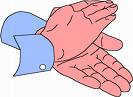